FRUITFULNESS
FRUITFULNESS
GENESIS 1: 11

11. AND GOD SAID, LET THE EARTH BRING FORTH GRASS, THE HERB YIELDING SEED, AND THE FRUIT TREE YIELDING FRUIT AFTER HIS KIND, WHOSE SEED IS IN ITSELF, UPON THE EARTH: AND IT WAS SO.
FRUITFULNESS
GENESIS 1: 28

28. AND GOD BLESSED THEM, AND GOD SAID UNTO THEM, BE FRUITFUL, AND MULTIPLY, AND REPLENISH THE EARTH, AND SUBDUE IT: AND HAVE DOMINION OVER THE FISH OF THE SEA, AND OVER THE FOWL OF THE AIR, AND OVER EVERY LIVING THING THAT MOVETH UPON THE EARTH.
FRUITFULNESS
JOHN 15: 1 -3

1.  I AM THE TRUE VINE, AND MY FATHER IS THE HUSBANDMAN (GARDNER, VINE DRESSER).

2. EVERY BRANCH IN ME THAT BEARETH NOT FRUIT HE TAKETH AWAY: AND EVERY BRANCH THAT BEARETH FRUIT, HE PURGETH IT, THAT IT MAY BRING FORTH MORE FRUIT.

3. NOW YE ARE CLEAN THROUGH THE WORD WHICH I HAVE SPOKEN UNTO YOU.
FRUITFULNESS
JOHN 15: 4 – 5

4. ABIDE IN ME, AND I IN YOU. AS THE BRANCH CANNOT BEAR FRUIT OF ITSELF, EXCEPT IT ABIDE IN THE VINE; NO MORE CAN YE, EXCEPT YE ABIDE IN ME.

5. I AM THE VINE, YE ARE THE BRANCHES: HE THAT ABIDETH IN ME, AND I IN HIM, THE SAME BRINGETH FORTH MUCH FRUIT: FOR WITHOUT ME YE CAN DO NOTHING.
FRUITFULNESS
JOHN 15: 6 – 8

6. IF A MAN ABIDE NOT IN ME, HE IS CAST FORTH AS A BRANCH, AND IS WITHERED; AND MEN GATHER THEM, AND CAST THEM INTO THE FIRE, AND THEY ARE BURNED.

7. IF YE ABIDE IN ME, AND MY WORDS ABIDE IN YOU, YE SHALL ASK WHAT YE WILL, AND IT SHALL BE DONE UNTO YOU.

8. HEREIN IS MY FATHER GLORIFIED, THAT YE BEAR MUCH FRUIT; SO SHALL YE BE MY DISCIPLES.
FRUITFULNESS
JOHN 15: 16

16. YE HAVE NOT CHOSEN ME, BUT I HAVE CHOSEN YOU, AND ORDAINED YOU, THAT YE SHOULD GO AND BRING FORTH FRUIT, AND THAT YOUR FRUIT SHOULD REMAIN: THAT WHATSOEVER YE SHALL ASK OF THE FATHER IN MY NAME, HE MAY GIVE IT YOU.
GOOD NEWS
IF YOU HAVEV’T BEEN PRODUCING FRUIT, YOU CAN BECOME FRUITFUL RIGHT NOW.
GOOD NEWS
IF YOU HAVE BEEN PRODUCING FRUIT, YOU CAN BECOME MORE FRUITFUL RIGHT NOW.
FRUITFULNESS
WE ALL ARE EXPECTED TO BE FRUITFUL AND HE IS NOT TALKING ABOUT APPLES & ORANGES

ONLY A FOOL TAKES SOMETHING OF GREAT VALUE AND TRADE IT FOR SOMETHING OF LESSER VALUE

OUR TIME IS OF GREAT VALUE MUST NOT BE WASTED

SOMETHING THAT HELPS REDEEM YOU TIME IS VERY VALUABLE
FRUITFULNESS
FRUIT THAT OUGHT TO HANG OFF YOU
FRUITFULNESS
FROM THE BEGINNING GOD’S MIND WAS ON FRUITFULNESS


IF YOU CAN’T PRODUCE ANY FRUIT SOMETHING IS PREVENTING OR CLOGGING UP THE FLOW FROM THE VINE

EVEN IF YOU’VE IDENTIFIED WASTED TIME IN YOUR LIFE, GOD IS THE KEEPER OF TIME AND CAN RECOUP THAT

THERE ARE GOOD AND BAD FRUIT
FRUITFULNESS
I CORINTHIANS 3: 9 - 11

9. FOR WE ARE LABOURERS TOGETHER WITH GOD: YE ARE GOD'S HUSBANDRY, YE ARE GOD'S BUILDING.

10.  ACCORDING TO THE GRACE OF GOD WHICH IS GIVEN UNTO ME, AS A WISE MASTERBUILDER, I HAVE LAID THE FOUNDATION, AND ANOTHER BUILDETH THEREON. BUT LET EVERY MAN TAKE HEED HOW HE BUILDETH THEREUPON.

11 FOR OTHER FOUNDATION CAN NO MAN LAY THAN THAT IS LAID, WHICH IS JESUS CHRIST.
FRUITFULNESS
I CORINTHIANS 3: 12 - 13

12. NOW IF ANY MAN BUILD UPON THIS FOUNDATION GOLD, SILVER, PRECIOUS STONES, WOOD, HAY, STUBBLE;

13. EVERY MAN'S WORK SHALL BE MADE MANIFEST: FOR THE DAY SHALL DECLARE IT, BECAUSE IT SHALL BE REVEALED BY FIRE; AND THE FIRE SHALL TRY EVERY MAN'S WORK OF WHAT SORT IT IS.
FRUITFULNESS
I CORINTHIANS 3: 14 - 15

14. IF ANY MAN'S WORK ABIDE WHICH HE HATH BUILT THEREUPON, HE SHALL RECEIVE A REWARD.

15. IF ANY MAN'S WORK SHALL BE BURNED, HE SHALL SUFFER LOSS: BUT HE HIMSELF SHALL BE SAVED; YET SO AS BY FIRE.
FRUITFULNESS
MATTHEW 21: 19

19. AND WHEN HE (JESUS) SAW A FIG TREE IN THE WAY, HE CAME TO IT, AND FOUND NOTHING THEREON, BUT LEAVES ONLY, AND SAID UNTO IT, LET NO FRUIT GROW ON THEE HENCEFORWARD FOR EVER. AND PRESENTLY THE FIG TREE WITHERED AWAY.
FRUITFULNESS
JOEL 1: 4

4. THAT WHICH THE PALMERWORM HATH LEFT HATH THE LOCUST EATEN; AND THAT WHICH THE LOCUST HATH LEFT HATH THE CANKERWORM EATEN; AND THAT WHICH THE CANKERWORM HATH LEFT HATH THE CATERPILLER EATEN.
FRUITFULNESS
JOEL 2: 25

25. AND I WILL RESTORE TO YOU THE YEARS THAT THE LOCUST HATH EATEN, THE CANKERWORM, AND THE CATERPILLER, AND THE PALMERWORM, MY GREAT ARMY WHICH I SENT AMONG YOU.
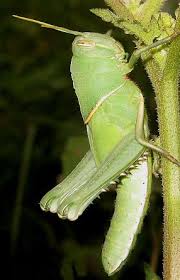 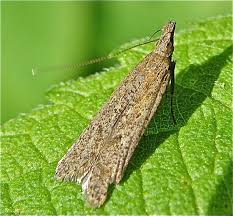 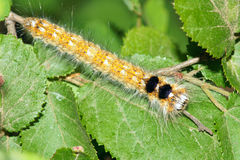 FRUITFULNESS
GOD HAS BLESSED MANY PEOPLE, JUST TO FREE THEM UP

 THERE ARE MANY THINGS THAT YOU THINK OR FEEL YOU GOT TO DO BUT YOU DON’T
FRUITFULNESS
PROVERBS 9: 10 - 11

10. THE FEAR OF THE LORD IS THE BEGINNING OF WISDOM: AND THE KNOWLEDGE OF THE HOLY IS UNDERSTANDING.

11. FOR BY ME THY DAYS SHALL BE MULTIPLIED, AND THE YEARS OF THY LIFE SHALL BE INCREASED.
FRUITFULNESS
EXODUS 8: 1

1. AND THE LORD SPAKE UNTO MOSES, GO UNTO PHARAOH, AND SAY UNTO HIM, THUS SAITH THE LORD, LET MY PEOPLE GO, THAT THEY MAY SERVE ME.
FRUITFULNESS
PROVERBS 11: 30 - 31

30. THE FRUIT OF THE RIGHTEOUS IS A TREE OF LIFE; AND HE THAT WINNETH SOULS IS WISE.

31. BEHOLD, THE RIGHTEOUS SHALL BE RECOMPENSED IN THE EARTH: MUCH MORE THE WICKED AND THE SINNER.
GOT MILK?
GOT FRUIT?